1
2
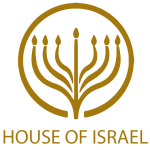 Welcome to 
House of Israel’s
Feast of Trumpets/Yom Teruah
Sabbath Service
www.ArthurBaileyMinistries.com
3
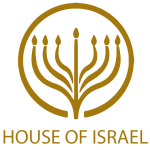 TODAY’S MESSAGE
Truth and Tradition
www.ArthurBaileyMinistries.com
4
Please Subscribe for Updates on our Website.
Watch us on YouTube.
Follow us on Facebook and the
other Social Media Networks.
Please Like and Share our Videos
and Posts.
www.ArthurBaileyMinistries.com
5
At the end of today’s Teaching, you will be able to 1. Ask Questions 2. Receive Prayer3. Give your Tithes and Offerings
www.ArthurBaileyMinistries.com
6
The Vision of House of Israel is to be: 1. A Worshipping People (John 4:23-24)2. An Evangelistic Community(Acts 2:42-47)
www.ArthurBaileyMinistries.com
7
3. A Discipleship Center(Matthew 28:19)4. An Equipping Network (Ephesians 4:12)5. And a Worldwide Witness for Yeshua The Messiah 
(Acts 1:8)
www.ArthurBaileyMinistries.com
8
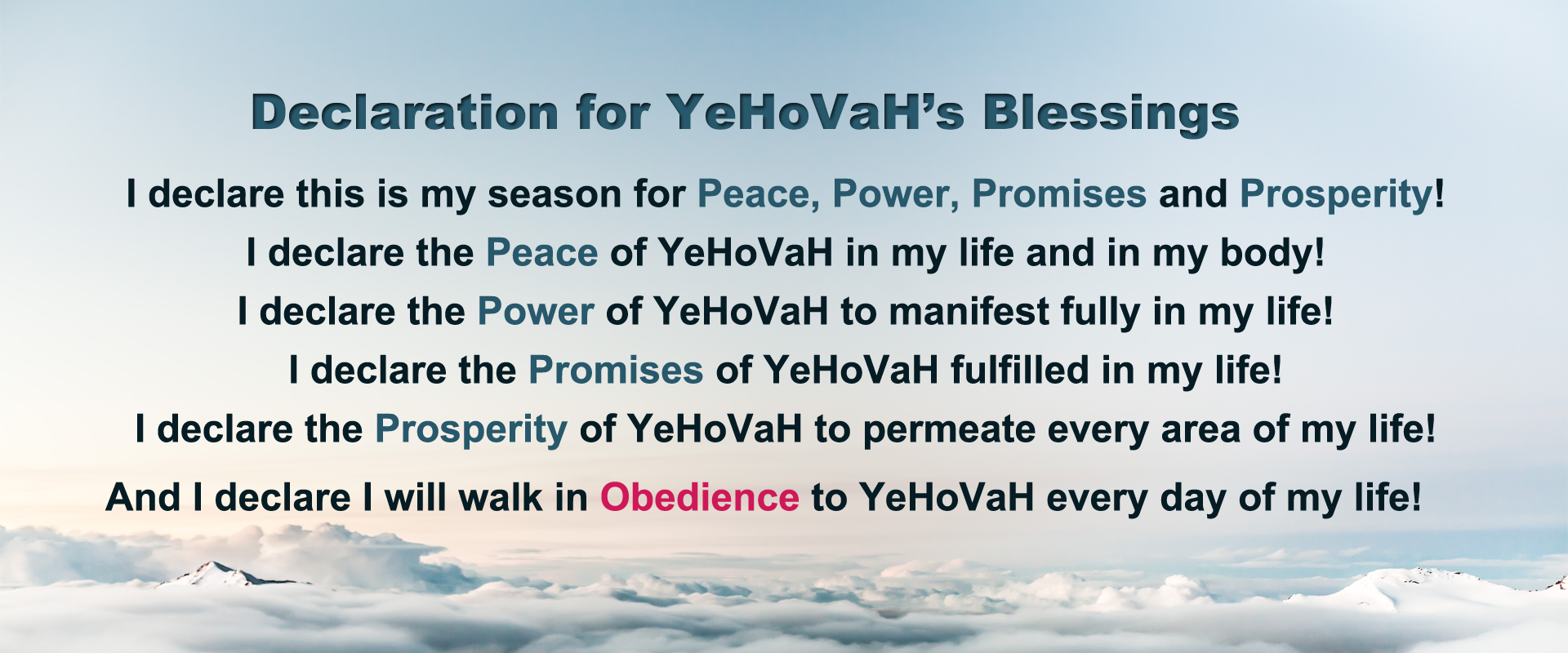 www.ArthurBaileyMinistries.com
9
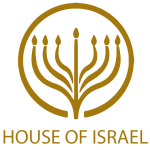 TODAY’S MESSAGE
Truth and Tradition
www.ArthurBaileyMinistries.com
10
www.ArthurBaileyMinistries.com
11
Day of Atonement-Begins sundown October 6th to sundown October 7th 
(Service time: October 7th at 1PM)
Feast of Tabernacles-Begins sundown October 11th to sundown October 12th 
(Service time: October 12th at 1PM)
The Eighth Day-Begins sundown October 18th to sundown October 19th 
(Service time: October 19th at 1PM)
www.ArthurBaileyMinistries.com
12
Arthur will be speaking at 
Halleluyah Farms  
24203 County Road 22 
Esparto, CA 95627
from October 9-11
For more info visit our Website: 
About Arthur Bailey page
www.ArthurBaileyMinistries.com
13
Update on 
House of Israel Ukraine
www.ArthurBaileyMinistries.com
14
The Day of Trumpets/Yom Teruah is the first day of the Latter Feasts of YeHoVaH.  The Latter Feasts also encompass The Day of Atonements, the seven days of Tabernacle/Sukkot and its Firstfruits, and The Eighth Day/Shemini Atzeret. YeHoVaH commanded His people to celebrate these Feasts in commemoration of the deliverance from bondage that the Children of Israel experienced in the land of Egypt.
www.ArthurBaileyMinistries.com
15
Over the centuries, many traditions have been incorporated into teachings on the Feast Day of Trumpets that has made it difficult for Believers today to discern and distinguish Biblical truth from the many traditions associated with the Day of Trumpets.
www.ArthurBaileyMinistries.com
16
In this teaching, Truth and Traditions, I will reveal the truth associated with the Feast so that the traditions will be exposed.
 
First: The Truth
www.ArthurBaileyMinistries.com
17
The Feasts of YeHoVaH and the Instructions on observing them were established by YeHoVaH in the Torah. Moses was given Instructions from YeHoVaH to deliver to Aaron, his sons, and the Children of Israel in order to conduct services unto Him at the appointed times.
www.ArthurBaileyMinistries.com
18
These appointed times had to be done in the appointed seasons as prescribed by YeHoVaH.
 
Leviticus 23 begins with:
www.ArthurBaileyMinistries.com
19
Lev 23:1 And the LORD spake unto Moses, saying, 
Lev 23:2 Speak unto the children of Israel, and say unto them, Concerning the feasts of the LORD, which ye shall proclaim to be holy convocations, even these are my feasts.
www.ArthurBaileyMinistries.com
20
Lev 23:3 Six days shall work be done: but the seventh day is the sabbath of rest, an holy convocation; ye shall do no work therein: it is the sabbath of the LORD in all your dwellings. 
Lev 23:4 These are the feasts of the LORD, even holy convocations, which ye shall proclaim in their seasons.
www.ArthurBaileyMinistries.com
21
Leviticus 23 ends with:
 
Lev 23:44 And Moses declared unto the children of Israel the feasts of the LORD.
www.ArthurBaileyMinistries.com
22
Everything in between the opening and closing of 
Leviticus 23 contains the Feasts of YeHoVaH and their Instructions to His people.
www.ArthurBaileyMinistries.com
23
What is the Feast of Trumpets?
 
The Feast of Trumpets is a commanded Feast of YeHoVaH according to 
Leviticus 23:23-25 and 
Numbers 29:1.
www.ArthurBaileyMinistries.com
24
Lev 23:23 And the LORD spake unto Moses, saying, Lev 23:24 Speak unto the children of Israel, saying, In the seventh month, in the first day of the month, shall ye have a sabbath, a memorial of blowing of trumpets, an holy convocation. Lev 23:25 Ye shall do no servile work therein: but ye shall offer an offering made by fire unto the LORD.
www.ArthurBaileyMinistries.com
25
Nu 29:1 And in the seventh month, on the first day of the month, ye shall have an holy convocation; ye shall do no servile work: it is a day of blowing the trumpets unto you.
www.ArthurBaileyMinistries.com
26
Trumpets – 08643 תְּרוּעָה teruw`ah {ter-oo-aw'} 
Meaning:  1) alarm, signal, sound of tempest, shout, shout or blast of war or alarm or joy 1a) alarm of war, war-cry, battle-cry 1b) blast (for march) 1c) shout of joy (with religious impulse) 1d) shout of joy (in general) 
Usage:  AV - shout 11, shouting 8, alarm 6, sound 3, blowing 2, joy 2, misc 4; 36
www.ArthurBaileyMinistries.com
27
When is the Feast of Trumpets?
 
The Feast of Trumpets is held on the first day of the seventh month of the Biblical Calendar.  
The 7th month is Biblically called Ethanim in 1st Kings before the Babylonian captivity and was given the name Tishri after the Babylonian captivity.
www.ArthurBaileyMinistries.com
28
1Ki 8:2 And all the men of Israel assembled themselves unto king Solomon at the feast in the month Ethanim, which is the seventh month.
www.ArthurBaileyMinistries.com
29
The first day of the 7th month is determined by the sighting of the Re-Newed Moon in Israel.  You cannot keep the Feast of Trumpets until the moon is sighted.
www.ArthurBaileyMinistries.com
30
What am I required to do for the Feast of Trumpets?
 
We are required to do no ordinary or servile work; assemble and have a Holy Convocation; and blow a Trumpet and/or Shofar.
www.ArthurBaileyMinistries.com
31
How do I celebrate the Feast of Trumpets?
 
The Feast of Trumpets is a Sabbath, so you should attend a Holy Convocation or Sacred Assembly. 
You should blow the Trumpet/Shofar and celebrate with Fellowship and Feasting.
www.ArthurBaileyMinistries.com
32
Are we required to make animal sacrifices?

 There are the responsibilities of the people and separate responsibilities of the Priests.   The people were never allowed to make the sacrifices.  That was always the responsibility of the Priests.  The people could not perform the Priests’ responsibilities; otherwise, they would be violating the Commands.
www.ArthurBaileyMinistries.com
33
Because there is no Tabernacle or Temple, the Priests’ responsibilities for sacrificing cannot be carried out.  However, the responsibilities of the people continue.
www.ArthurBaileyMinistries.com
34
The Traditions
There are many traditions that have been associated with the Feast of Trumpets.
  
Spring and Fall Feasts

Why I no longer use the terms 
Spring and Fall Feasts
www.ArthurBaileyMinistries.com
35
www.ArthurBaileyMinistries.com
36
As of 2015, the Northern Hemisphere is home to approximately 6.4 billion people which is around 87.0% of the earth's total human population of 7.3 billion people.
 
More than 800 million people live in the Southern Hemisphere, representing around 
10–12% of the total global human population.
www.ArthurBaileyMinistries.com
37
Rosh Hashanah/The Jewish New Year
Day of Judgment
The day of the second forty-day ascent of Moses to receive the Torah
www.ArthurBaileyMinistries.com
38
The beginning of the ten days of Awe
Tashlikh service or casting bread on the water 
Day of Messiah’s return or the day no man knoweth
Day of the Rapture
Has not been fulfilled yet
www.ArthurBaileyMinistries.com
39
The Feast of Trumpets is NOT Rosh Hashanah
 
Rosh Hashanah is a Jewish tradition that is celebrated on the first two days of Tishri as the Jewish New Year.  Rosh Hashanah in Hebrew means the “head of the year”.
www.ArthurBaileyMinistries.com
40
Is the Feast of Trumpets the New Year?
 
No.  The New Year cannot be in the seventh month.
The Biblical New Year is the first month of the year, the month of the Aviv.  Aviv or Abib is the condition of the barley crop.  This is March/April on the Gregorian calendar.
www.ArthurBaileyMinistries.com
41
Will Yeshua return on Yom Teruah?
 
No one can predict when Yeshua will return because Scripture says:
www.ArthurBaileyMinistries.com
42
Matthew 24:36 King James Version (KJV)
But of that day and hour knoweth no man, no, not the angels of heaven, but my Father only.
www.ArthurBaileyMinistries.com
43
Is the Day of Trumpets the day that no one knows?
 
The Day is Trumpets is ALWAYS the first day of the seventh month.
www.ArthurBaileyMinistries.com
44
Is the Day of Trumpets the Day of Judgment?
 
No one knows.
www.ArthurBaileyMinistries.com
45
RECAP
www.ArthurBaileyMinistries.com
46
When is the Feast of Trumpets?
 
The Feast of Trumpets is held on the first day of the seventh month of the Biblical Calendar.
www.ArthurBaileyMinistries.com
47
The first day of the 7th month is determined by the sighting of the 
Re-Newed Moon in Israel.  
You cannot keep the Feast of Trumpets until the moon is sighted.
www.ArthurBaileyMinistries.com
48
What am I required to do for the Feast of Trumpets?
 
We are required to do no ordinary or servile work; assemble and have a Holy Convocation; and blow a Trumpet and/or Shofar.
www.ArthurBaileyMinistries.com
49
How do I celebrate the Feast of Trumpets?
 
The Feast of Trumpets is a Sabbath, so you should attend a Holy Convocation or Sacred Assembly.  
You should blow the Trumpet/Shofar and celebrate with Fellowship and Feasting.
www.ArthurBaileyMinistries.com
50
Tithe/Offerings

Announcements
www.ArthurBaileyMinistries.com
51
Encouraging Fee Free Options for Giving 
Tithes, Offerings, and Firstfruits
www.ArthurBaileyMinistries.com
52
Our Preferred 
Donation Methods:
www.ArthurBaileyMinistries.com
53
CashApp – $ABMHOI

Venmo – @Arthur-Bailey-10

Zelle – apostlea@gmail.com
www.ArthurBaileyMinistries.com
54
Canada Registered Charity
www.ArthurBaileyMinistries.com
55
Mail in your support by check or money order.
Our Mailing Address:
P O Box 1182
Fort Mill, SC 29716
www.ArthurBaileyMinistries.com
56
www.ArthurBaileyMinistries.com
57
Q & A
www.ArthurBaileyMinistries.com
58
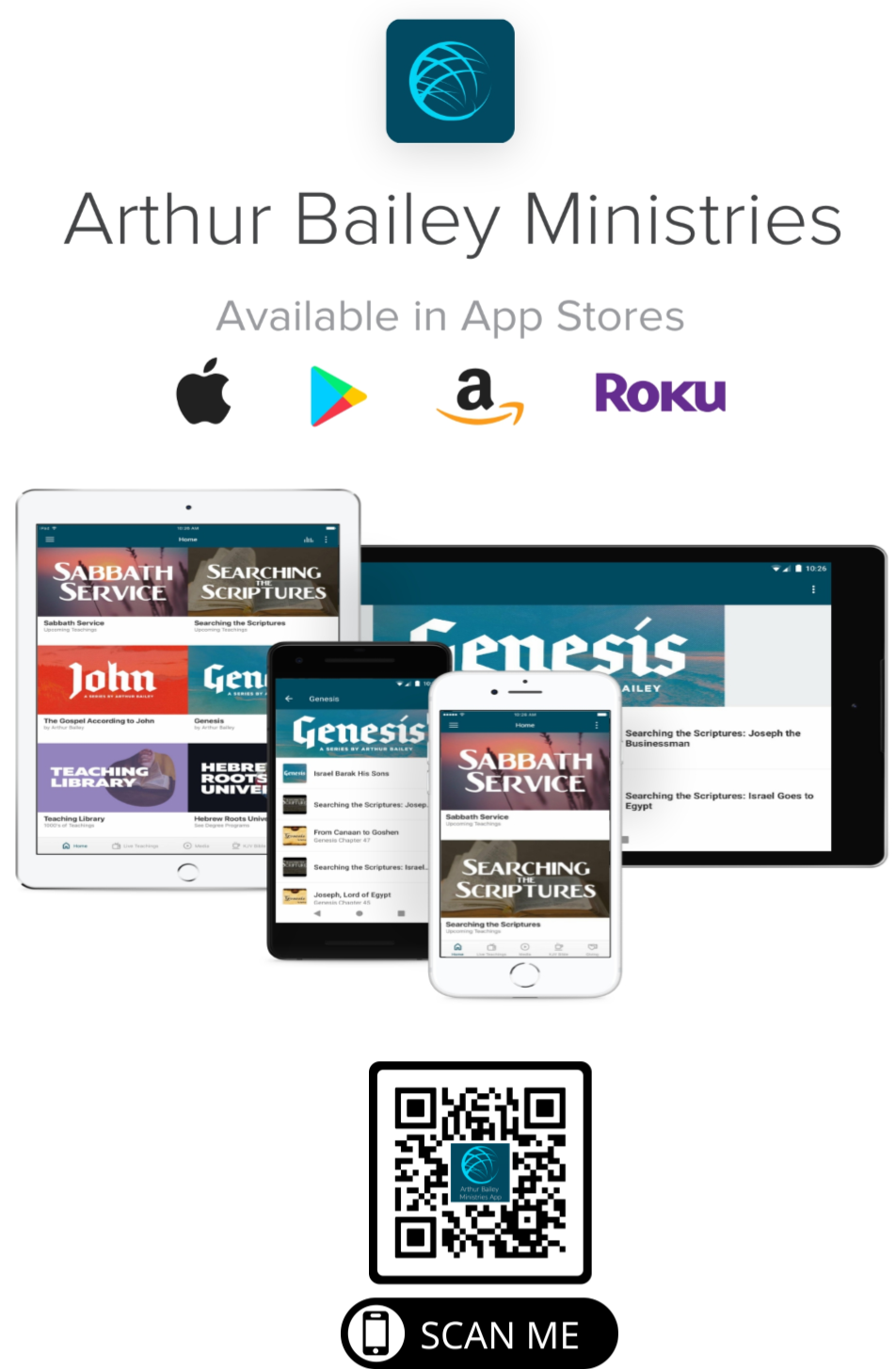 www.ArthurBaileyMinistries.com
59
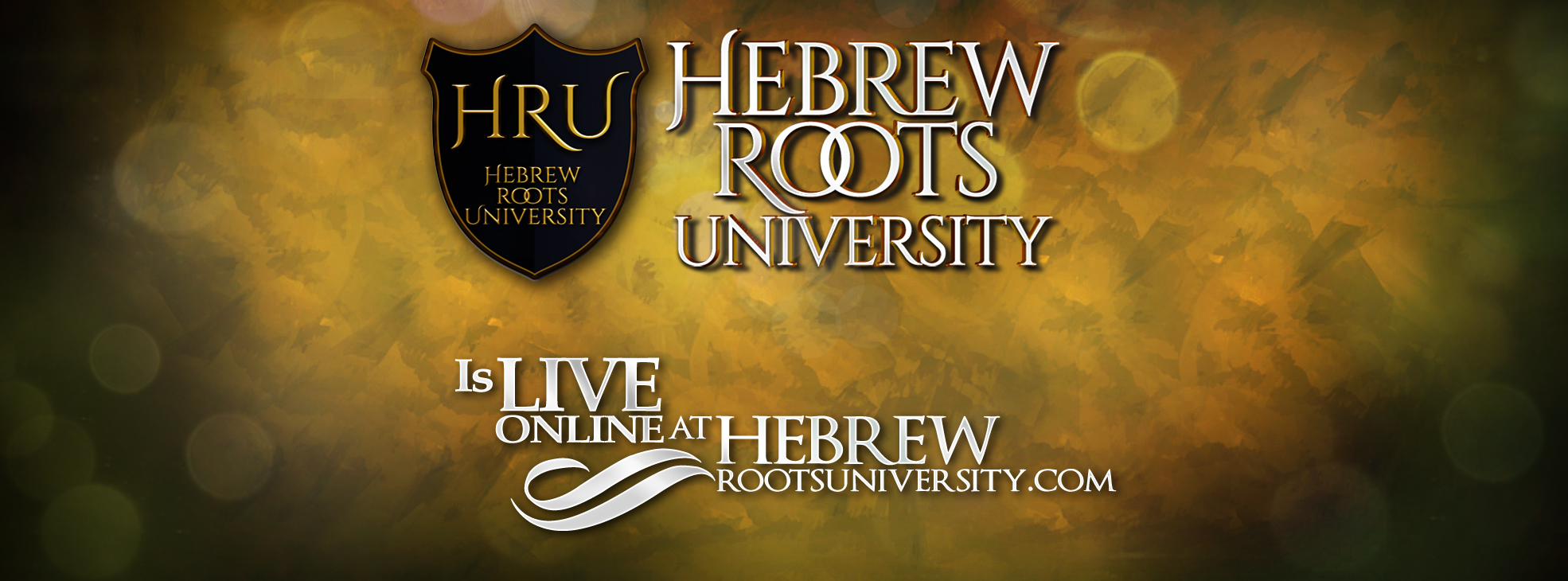 www.ArthurBaileyMinistries.com
60